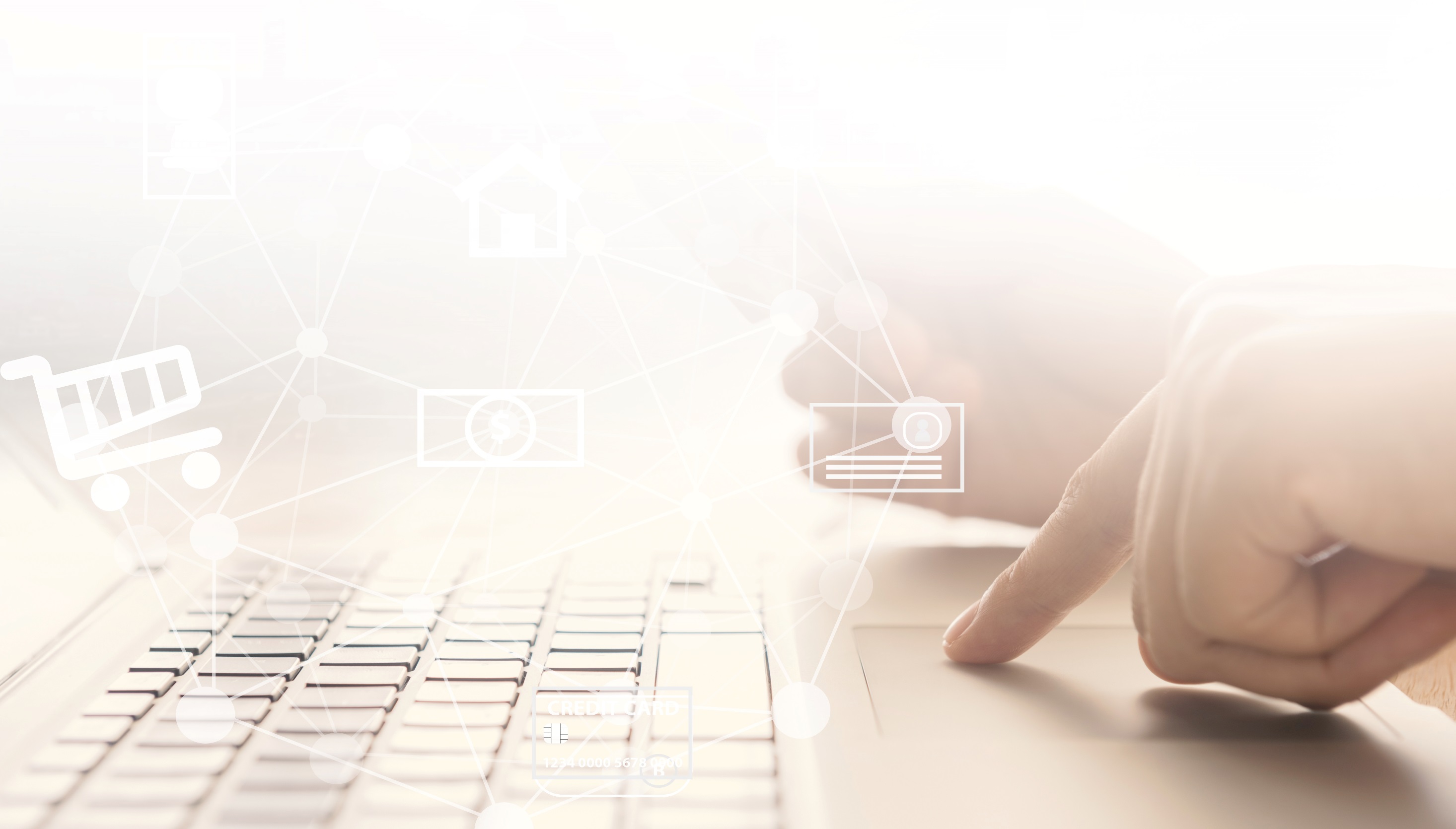 多核CPU编程
分享人：王帅
课程目标
了解多核体系结构的由来
掌握并行编程模型
挖掘程序的并行性
缓存一致性模型
锁的实现
存储一致性模型
01
02
03
04
01
多核的由来
02
并行编程
目录
CONTENTS
03
缓存一致性和锁
04
存储一致性
多核的由来--提升性能。
2001年之前，多核计算机主要用于服务器和超级计算机。台式机，笔记本以及其他移动设备都是单核。而现在几乎都是多核，是什么导致从单核到多核的转变的呢？
主存速度的增长跟不上处理器速度的增长
    这样导致处理器大多数时间在等待，解决这个问题的一个办法是加入高速缓存(Cache)。
低挂果
   其实在并行计算机研究过程中，很早就考虑将多个核集成到一个芯片上，但是代价是程序员必须考虑数据竞争，同步和线程通信等问题。而同时指令级并行也能满足其性能需求，所以处理器的设计者更倾向于选择指令级并行而不是多核。
功耗
   提高指令级并行的的方式有提高流水线深度（提高时钟频率）和宽度（增加指令并行）两种方式。
上述两种方式假设提升一倍性能，功耗分别增加8倍和4倍，而使用多核理想情况下只需要增加一倍。
01
02
03
04
01
多核的由来
02
并行编程
目录
CONTENTS
03
缓存一致性和锁
04
存储一致性
并行编程模型
共享存储
共享存储模型的编程抽象是，不同的线程或者进程执行的并行任务能够访问内存的任何位置，这样他们可以通过写入（store指令）和读取（load指令）内存位置实现相互间的隐式通信，这和同属一个进程的多个线程间共享地址空间类似。
处理器
处理器
处理器
处理器
…
读取
写入
内存
共享存储
线程通信模型
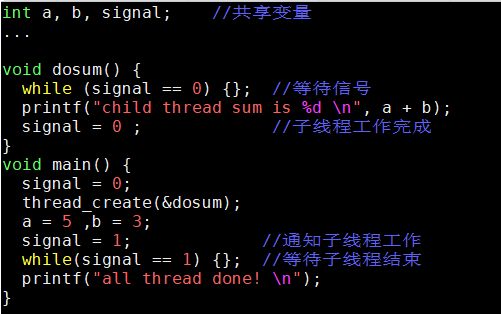 消息传递
在消息传递模型中，线程拥有各自的本地内存，一个线程不能访问另一个线程的内存，这样线程间为了交换数据，就需要显示地传递包含数据值的消息，彼此通信，这与多个进程互不共享地址空间类似。
处理器
处理器
处理器
处理器
…
内存
内存
内存
内存
发送
接收
消息传递
进程通信模型
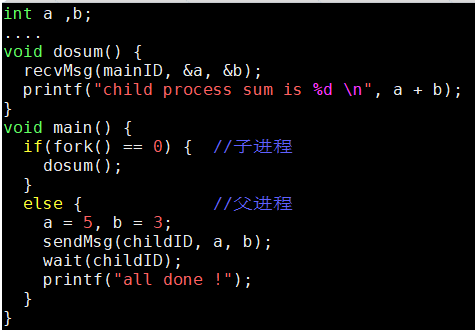 共享存储与消息传递模型的对比
共享存储抽象一般需要专门的硬件支持，在小规模系统上处理器核间一般已经共享最后一级高速缓存，
因而支持共享存储也比较简单。

在多节点的情况下，节点之间需要互联成一个共享存储系统，即所有节点的内存，构成一个可以被所有处理器寻址的单一存储器，由于这个原因，提供共享存储抽象的代价会随着处理器的个数增加而增加，这种情况下使用消息传递模型就更为合适。

共享存储系统处理的规模一般在几百到一两千个处理器（SGI Origin 2000拥有128核，SGI Altix3700拥有2048个核），在数千个或在更多的大规模系统中，考虑到实现代价，一般使用消息传递模型。
并行挖掘—依赖分析
如果有两个语句S1和S2, 那么S1→S2表示程序执行中语句S1在S2之前出现。此外，还有如下依赖关系：

S1→ (T)S2 表示真依赖，即S1→S2，并且S1写入S2读取的位置。换句话说，S1是数据的产生者，并被使用者S2读取该数据。

即S1→(A)S2表示反依赖，即S1→S2,并且S1读取S2写入的位置。

S1→(O)S2表示输出依赖，即S1→S2，并且S1写入S2写入的同一位置。
依赖分析
代码示例：
——————————————————————            
S1 ：x = 2; 
S2 ：y = x;
S3 ：y = x + z;
S4 ：z = 6;
——————————————————————      
S1→(T)S2, 因为x在S1中写入并在S2中读取。
S1→(T)S3, 因为x在S1中写入并在S3中读取。
S3→(A)S4，因为z在S3中读取并在S4中写入。
S2→(O)S3，因为y在S2中写入并在S3中也写入。

反依赖和输出依赖可以都可以称为假依赖，可以通过变量重命令消除。真依赖一般很难消除。
S3 ：y2 = x + z;
S4 ：z2 = 6;
循环级依赖分析
循环传递依赖： 一次迭代中的语句与另一次迭代中的语句存在依赖关系。

循环独立依赖：循环迭代内部语句之间存在的依赖关系。
————————————————————
for (i=1; i < n; i++) {
   S1:a[i] = a[i-1] + 1;
   S2:b[i] = a[i];
}
————————————————————
S1[i]→(T)S1[i + 1]      循环传递依赖
S1[i]→(T)S2[i]             循环独立依赖
循环级依赖分析
迭代空间遍历图(ITG)：以图形的方式表示循环迭代的访问顺序，不显示依赖性。
循环传递依赖图(LDG)：以图形的方式展示依赖关系，其中一个节点就是迭代空间的一个点，有向边表示依赖方向。
————————————————————
for (i=1; i < 4; i++) {
    for (j=1; j < 4; j++) {
        S3:a[i][j] = a[i][j-1] + 1;
}
————————————————————
ITG     j=1   j=2   j=3
LDG    j=1   j=2   j=3
i=1
i=1
i=2
i=2
i=3
i=3
循环级依赖分析
————————————————————
for(i=2; i<n; i++) {
   S: a[i] = a[i-2];
}
————————————————————





从以上LDG中可以看到，奇数迭代没有执行偶数迭代的边，偶数迭代也没有指向奇数迭代的边。因此可以提取出两个并行任务：一个执行奇数迭代，一个执行偶数迭代。可以将循环拆成两个循环，两个循环之间是可以并行执行的，但是循环内部还是要按顺序执行。
i=2      i=3       i=4       i=5      i=6                   i=n
…
识别其他层面的并行
除了循环之外，其他程序程序结构也可以挖掘并行，例如链表，树等。举例：
search_tree返回与数值匹配的节点个数
——————————————————
int search_tree(struct tree* p ,int data) {
    int count = 0;
    if(p == NULL) {
        return 0;
    }
    if(p->data == data) {
        count = 1;
    }
    count = count + search_tree(p->left, data);
    count = count + search_tree(p->right, data);
    return count;
}
——————————————————
S1
S2
S3
S4
识别其他层面的并行
修改之后代码
——————————————————
int search_tree(struct tree* p ,int data) {
    int count1 = 0，count2 = 0， count3 = 0;
    if(p == NULL) {
        return 0;
    }
    if(p->data == data) {
        count1 = 1;
    }
    count2 = search_tree(p->left, data);
    count3 = search_tree(p->right, data);
    return count1 + count2 + count3;
}
——————————————————
S1
S4
S2
S3
01
02
03
04
01
多核的由来
02
并行编程
目录
CONTENTS
03
缓存一致性和锁
04
存储一致性
多核体系结构缓存设计
前面提到，为了解决处理器和主存速度的差距，一般会在处理器和主存之间建一层高速缓存。

多核体系结构中，一般L1和L2Cache是各个核独享的，L3Cache是多个核共享的，这么做的目的主要是减少总线的压力，试想一下如果直接所以核都共享一个缓存，那么向主存写入数据就会很频繁，总线的压力会随着核数的增多而不断加大。

但是这样做有一个缺陷，那就是接下来要讨论的缓存一致性问题。
Core & L1
Core & L1
L2 Cache
L2 Cache
L3 Cache
缓存一致性问题
缓存写策略

写直达:缓存的任何一个字节的修改，都会被立刻传播到外层的存储层次。

写回：对缓存的修改不会立刻传播到外层的存储层次，只有当缓存块被替换时，这些被修改的数据会写回并覆盖到外层存储层次。
用一个脏位表示缓存块被修改过，当该缓存块被替换时，如果脏位是1，则写回到外层存储层次，否则直接丢弃。
_______________________
sum = 0 ;
for(i = 0; i < 2;i++){
    sum = sum + a[i];
}
// 假设a[0] = 3, a[1]= 7
______________________
缓存一致性需求 ——写传播 & 事务串行化
通过上面的例子可以看到，缓存写策略只能控制缓存副本值的修改如何被传播到外层存储层次(主存)，但是不能控制缓存副本值的修改如何被传播到同级的缓存的其他副本中。

为了满足数据在多个高速缓存中具有相同的值，至少需要一个机制来将一个高速缓存中的修改传播到其他高速缓存中，这种需求称为写传播需求。


除此之外，还要求对同一存储地址的多个操作，在所有处理器看来其顺序都是一致的，也就是事务串行化需要。

在已经满足写传播需求的前提下，举例如下：
缓存一致性需求 ——写传播 & 事务串行化
P1           P2            P3           P4                         P1          P2             P3
x=0
wr(x=1)
wr(x=1)
rd(x)
wr(x=2)
时间
x=1          x=2                                     x=0          x=1
a)                                                                  b)
在写之间（a）以及读之间（b）需要进行事务串行化
缓存一致性协议——”写回”缓存的MSI协议
在MSI协议中处理器请求包含：
PrRd:处理器请求从缓存块中读出。
PrWr:处理器请求向缓存块中写入。

总线侦听请求包括：
BusRd:总线侦听到一个来自另一个处理器的读出缓存请求。
BusRdX:总线侦听到一个来自另一个处理器“读独占”(或者是写)请求。
Flush:总线侦听到一个缓存块被另一个处理器写回主存的请求。

每个缓存块都有若干相关状态，包括：
1)Modified(M) : 缓存块有效，并且其数据与主存中的原始数据(可能)不同。这种状态是对“脏”的一个补充。“脏”只表示缓存数据和主存中原始数据不同，而M除了该意义之外还表示，该数据只存在于这一个处理器，即有效。
2)Share(S) :缓存块是有效的，且有可能被其他处理器共享，它也是干净的。即缓存中的值和主存中的值相同。
3)Invalid(I) : 缓存块无效。
缓存一致性协议——”写回”缓存的MSI协议
PrRd/-                             PrRd/-                                                     BusRd/-
PrWr/-
M
S
M
S
PrWr/BusRdX                                         BusRd/Flush
“写回”缓存一致性协议还有MESI协议，MOESI协议，以及基于更新的协议等。实现相对复杂，这里不再详细介绍。
PrWr/BusRdX       PrRd/BusRd                    BusRdX/Flush      BusRdX/-
I
I
BusRd/-
BusRdX/-
这里的Fulsh是清空总线上对应的缓存块的意思。
锁的实现 && 同步问题
回顾这个例子：
_______________________
sum = 0 ;
for(i = 0; i < 2;i++){
    sum = sum + a[i];
}
// 假设a[0] = 3, a[1]= 7
______________________

这里有一个问题没有解决，就是对sum的访问在任何时间内只能有一个线程可以访问，否则就会出现问题。因此需要对其进行临界区保护，需要加锁。
高级语言实现：
void lock(int * lockvar) {
    while( *lockvar == 1) {}; // 等待锁被释放
    *lockvar = 1;             // 获得锁
}
void unlock(int * lockvar) {
    *lockvar = 0;             // 释放锁
}
对应汇编实现：
lock: ld  R1 ,&lockvar  // R1=lockvar
      bnz R1 , lock     // 如果R1!=0,跳转到lock
      st  &lockvar, #1  // lockvar=1
      ret               // 返回被调用处
unlock: st &lockvar, #0 // lockvar=0
      ret               // 返回被调用处
锁的实现 && 同步问题
上面锁的实现方式是错误的，存在问题是：
解决该问题一个方法是引入原子指令，原子指令将读、修改和写的指令序列作为一个不可分割的单元来执行。
锁的实现 && 同步问题
下面列举经常使用的原子指令：

test-and-set Rx, M : 读取存储在存储单元M的值，将这个值和一个常数进行比较，如果他们匹配，那么将寄存器Rx中的值存储到存储单元M中。
fetch-and-op M : 读取存储在存储单元M的值，对这个值执行操作（如增值、减值、加法、减法），然后将得到的新值存储到存储单元M中。
exchange Rx M : 自动交换存储单元M中的值和寄存器Rx中的值
compare-and-swap Rx, Ry, M : 比较存储单元M中的值和寄存器Rx中的值，如果他们相匹配，将寄存器Ry中的值写到存储单元M中，然后拷贝寄存器Rx中的值到寄存器Ry中。


原子指令如何确保原子性呢？
缓存一致性协议提供了原子性被保障的基础。当一个原子指令执行时，首先对存储单元M独占，将其他包含M的缓存块都置为无效，保证只有一个处理器对M进行操作，就能确保指令原子性。
TS(test-and-set) 锁
TS的实现：
lock: t&s  R1 ,&lockvar    //R1=lockvar
                           //如果R1 == 0 lockvar = 1
      bnz R1 , lock        //如果R1 != 0 ,跳转到lock
      ret                  //返回被调用处
unlock: st &lockvar, #0    //lockvar = 0
      ret                  //返回被调用处
首先从lockvar所在的存储单元中读取值到R1(独占)，将R1中的值与0进行比较，如果R1中的值是0，将数字1赋值给lockvar，表示成功获取锁。如果R1中的值不是0，就不把1赋值给lockvar，说明获取锁失败。
第二条是分支指令，当R1中的值非0，跳转到lock，继续尝试获取锁。

释放锁只需要将0赋给lockvar就行了，因为只有一个线程在临界区，不会产生冲突。

需要注意的是test-and-set指令的原子性会使其他test-and-set串行化。
TTSL(test-and-test-and-set) 锁
TS锁的问题是，发生竞争时，通讯量很高，因为test-and-set指令会引起BusRdX总线事务。下面介绍一种解决方案：TTSL。
TTSL的实现：
lock: ld   R1, &lockvar     //R1 = lockvar
      bnz  R1， lock        //如果R1 != 0 ,跳转到lock
      t&s  R1, &lockvar     //R1 = lockvar
                            //如果R1 == 0, lockvar = 1
      bnz R1 , lock         //如果R1 != 0 ,跳转到lock
      ret                   //返回被调用处
unlock: st &lockvar, #0     //lockvar = 0
      ret                   //返回被调用处
TTSL也存在缺陷，因为它必须基于总线工作，这里只介绍锁的实现原理。还有LL/SC锁，Ticket锁等，它们工作时不使用真正的原子指令，而是通过一系列指令提供原子性的表象。当然实现也相对复杂，这里就不做介绍了。
[Speaker Notes: 在执行test-and-set指令之前，先load lockvar进行判断，这样做的好处是，当发生竞争时，不会频繁的发起总线事务，降低通信量，而不发生竞争时，会有少量额外的开销，总的来说是一种进步。]
01
02
03
04
01
多核的由来
02
并行编程
目录
CONTENTS
03
缓存一致性和锁
04
存储一致性
存储一致性问题
在多处理器系统上另一个需要解决的问题是存储一致性问题，该问题比缓存一致性问题更加复杂。缓存一致性问题需要将同一个地址的修改，从一个高速缓存传播到其他高速缓存，并且将这些修改串行化。而存储一致性主要解决对不同存储地址的读写操作的排序。

即使在没有高速缓存的系统中，也存在存储一致性问题，尽管高速缓存的存在可能使得存储一致性问题更加严重。举例：
程序源码中出现的指令顺序被称为程序顺序。程序员隐式的期望在线程中对存储器的访问操作按照它们在代码中出现的次序执行。
存储一致性问题
程序员的原子期望（x,y,z,xReady和xyReady的初始值都是0）
P2
P0
P1
Z = 0 * 9 ?

违反存储一致性
Cache
Cache
Cache
（1）                       （2）
（3）
存储一致性问题-顺序一致性（SC）
顺序一致性：
如果所有处理器的操作都是以某种顺序的次序执行，每次执行的结果都相同，且在这个顺序中每个独立的处理器的操作都以程序指定的次序发生，则称该处理器是顺序一致的。
保证SC的前提下(a,b)的值可能是(0,0)、(1,0)和(1,1)但不可能是(0,1)。

不保证SC的情况下(a,b)可能为(0,1)。
为了保证顺序一致性，来自一个处理器的存储器访问，必须遵循程序次序，而且每个访问必须是原子性的。这种实现中缺少了存储器访问操作之间的指令重叠，性能损失很大。

以两个连续的load指令为例：第一个load缓存缺失，第二个load缓存命中。SC模型下，第二个load必须等第一个load完成才能执行。
存储一致性问题-松弛一致性模型
松弛一致性：
松弛一致性放宽了对存储器访问次序的要求，性能会比SC更好，但是对程序员施加了额外的负担，需要程序员来保证他们写的程序与硬件提供的一致性模型相容。
安全网（safety net）：
放宽存储器的访问次序，可能允许偏离程序员直觉的执行。所以为了让程序员能够指定对存储器访问之间的严格次序，典型的做法是提供一个安全网。安全网通常的实现就是fence指令。

fence指令的语义如下：在位于它之前的所有存储器访问都执行完毕之前，禁止跟随在它后面的存储器访问执行。某些时候，fence仅作用于store操作，即位于它之前和之后的store操作之间强加次序，我们称之为store fence。另一些时候fence仅作用于load操作，我们称之为load fence。

接下来介绍三种松弛一致性模型：
处理器一致性模型（PC），弱序（WO）,释放一致性（RC）
处理器一致性模型（PC）
处理器一致性模型中，放松了较早的store指令和较晚的load指令之间的次序，即当一条store指令还未被执行时，允许一条较晚的load 指令向高速缓存发出请求甚至结束。load指令不需要等待较早的store指令结束就可以访问高速缓存，所以降低了load指令的时延。

与SC模型相比，PC可能产生不同的结果。举例：
保证SC的前提下(a,b)的值可能是(1,0)、(0,1)和(1,1)但不可能是(0,0)。

在PC的情况下(a,b)可能为(0,0)。
注意这段代码没加同步，即使在SC下也可能产生不确定的结果。一般来说，对于适当同步的程序，PC会产生和SC一样的结果。考虑生产者-消费者模型，其中一个处理器生成一个数据并置位一个信号，通知新的值可以用，这涉及两条store,他们之间次序遵循PC，在消费者端，至少包含两条load指令，他们之间的次序也被PC模型保证。所以这种情况下PC下和SC的结果一样。
弱序（WO）
弱序模型相对于PC模型，允许load和store指令任意重叠，但必须在临界区内。
弱序模型基于两个假设：
1）程序是适当同步的；
2）程序员正确的向硬件表示哪些load和store是起到同步访问作用的。
用于弱序模型的使用fence的发布-等待同步
下图展示了WO模型下，指令可能的执行顺序
弱序（WO）
执行次序:
      lock(A)
   

1 



     unlock(A)


2



       lock(B)


3


      
     unlock(B)
程序次序:

    lock(A)
    ld
1  st
    ld
    …
    unlock(A)
    ld
2  st
    ld
    …
    lock(B)
    ld
3  st
    ld
    …
    unlock(B)
代码块1、2、3中的指令都可以任意重叠。但是必须在lock 和unlock之间进行。例如代码1的load/store指令必须在lock(A)之后和unlock(A)之前执行。
ld ld st st ld st ld
ld ld st st ld st ld
与PC相比，WO由于进一步放松了同步点之间的访存操作的次序，而可能提供更好的性能。但是如果临界区的尺寸较小，或者频繁进入和退出临界区，PC的性能可能优于WO。
ld ld st st ld st ld
释放一致性模型（RC）
松弛一致性模型的一种更为激进的尝试来源于如下观察：存在两中类型的同步访问，第一类是释放数值以供其他线程去读，另一类是获取其他线程释放的值。

例如在发布-等待同步中，生产者线程置位一个信号，通知数据准备好了，信号置位使用了同步store,该同步store需要传播这个新的信号和所有在同步store之前的数值。因此同步store起到了release的作用。消费者线程在访问新生成的数据之前读取这个信号，起到了acquire的作用。

类似的可以认为锁释放是一种release同步，锁获取是一种acquire同步。
释放保证较早的ld/st指令已经完成
P0                                                              P1
S1： lock(L1);
S2： sum = sum + a[0];
S3： unlock(L1);                                         …
S4： lock(L1);
S5： sum = sum + a[1];
S6： unlock(L1);
获取保证较晚的ld/st指令在得到锁之前一直等待
P1必须读由P0写入的sum
释放一致性模型（RC）
执行次序:
           lock(A)
                                                                        lock(B)

1                                2
                                                                 3

    
          unlock(A)
                                                                       unlock(B)
程序次序:

    lock(A)
    ld
1  st
    ld
    …
    unlock(A)
    ld
2  st
    ld                        时间
    …
    lock(B)
    ld
3  st
    ld
    …
    unlock(B)
ld ld st st ld st ld
ld ld st st ld st ld
ld ld st st ld st ld
对于A的锁释放，阻止向后迁移，但不阻止向前迁移，因此，代码块2中的load/store指令可以被向前移到刚刚获得锁A之后的地方。同样对于锁B的获取的执行也可以这样移动。其结果是代码块1,2,3中的load/store指令的执行都可以重叠。但是两条锁获取必须按序执行，因为他们阻止向前迁移。两条锁释放也必须按序执行，因为他们阻止向后迁移。
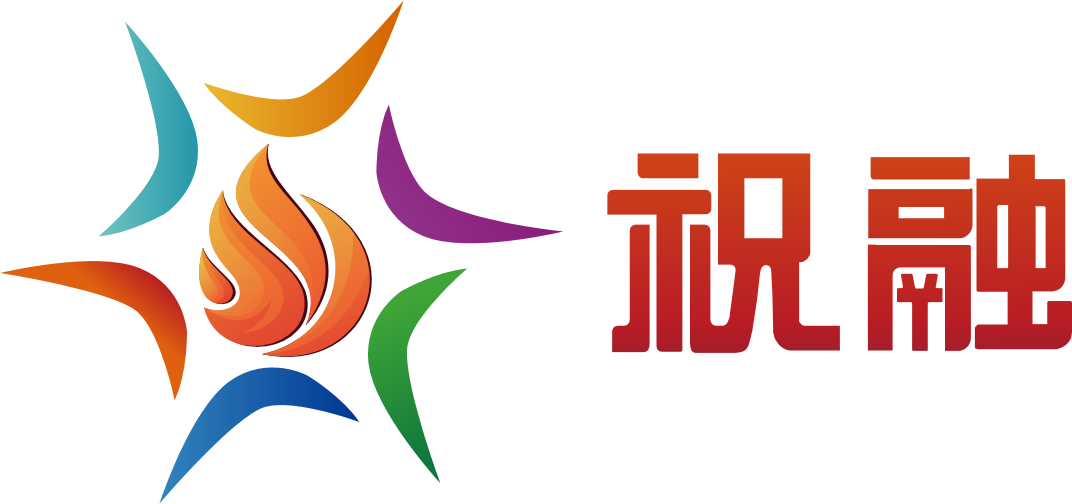 谢 谢